Learning Conversations
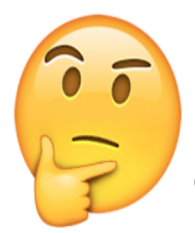 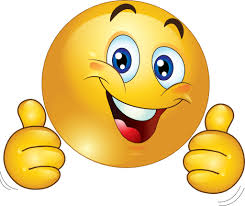 This week we have been  looking at describing different things with adjectives. 

Think of 1 thing (or more!) you have done this weekend - what adjective could you use to describe it?
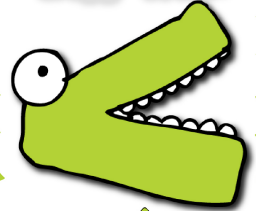 What can you tell your family about these crocodiles? What do they mean ? What are they for?
Here’s a clue!
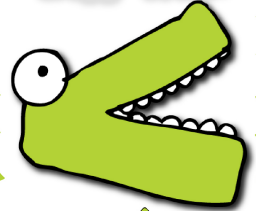 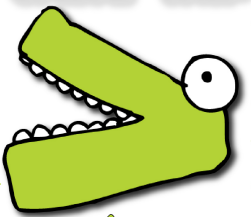 What has the temperature (not weather) been like recently?
Clue: It hasn’t been freezing…
[Speaker Notes: 10]